ประสิทธิภาพการบำบัดน้ำเสียจากชุมชน
แบบระบบบึงประดิษฐ์ด้วยพุทธรักษาและตาลปัตรฤาษี
กรณีศึกษา : ชุมชนแม่หรั่งงอกงาม อ.ไทรน้อย จ. นนทบุรี
The Efficiency of Wastewater Treatment from Community by Constructed Wetland System using Canna warscewiezii Dietr and Limnocharis flava (L.) Buch,
Case Study: Mae Rang Ngok Ngam Community, Sai Noi district, Nonthaburi Province
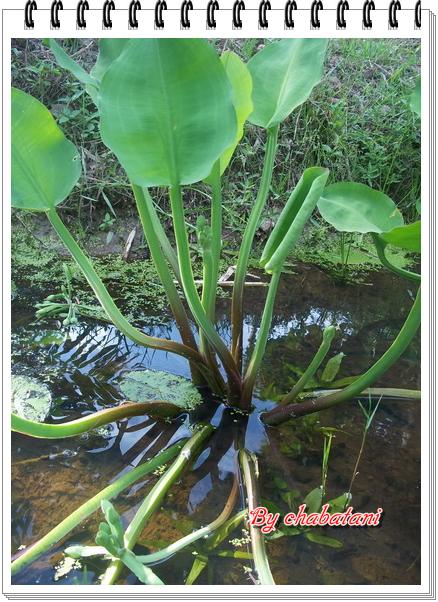 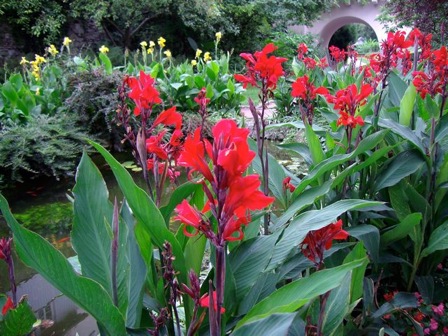 จัดทำโดย
นายฉัตรชัย        	 ยาทะเล
นางสาววิไล                รอดกลิ่น	
นางสาวศศิวรรณ    	 เกตบท
อาจารย์ที่ปรึกษา ว่าที่ร้อยตรี วิชัย    โกศัลวัฒน์
มหาวิทยาเทคโนโลยีราชมงคลพระนคร
บทที่ 1 บทนำ
1.1  ความเป็นมาและความสำคัญ
		1.2  กรอบแนวคิดในการศึกษา
		1.3  วัตถุประสงค์การศึกษา
		1.4  ขอบเขตการศึกษา
		1.5  ประโยชน์ที่คาดว่าจะได้รับ
		1.6  นิยามศัพท์
1.1  ความเป็นมาและความสำคัญ
ชุมชนแม่หรั่งงอกงาม อ.ไทรน้อย จ.นนทบุรี
บ่อรวบรวมน้ำเสีย
ไม่มีการบำบัดน้ำเสีย
ระบายลงสู่แหล่งน้ำธรรมชาติ
แหล่งน้ำธรรมชาติเสื่อมโทรม
1.2  กรอบแนวคิดในการศึกษา
น้ำเสียจากชุมชนแม่หรั่งงอกงาม อ.ไทรน้อย จ.นนทบุรี
ศึกษาแนวพระราชดำริการจัดการน้ำเสียโดยวิธีพึ่งพาธรรมชาติ
ระบบบำบัดน้ำเสียแบบบึงประดิษฐ์  ประเภทน้ำไหลบนผิวดิน
บ่อควบคุม (ไม่มีพืช)
บ่อควบคุม (มีพืช)
พุทธรักษา และ ตาลปัตรฤาษี
ชั้นดินผสมทราย
ชั้นดินผสมทราย
ชั้นกรวด
ชั้นกรวด
ตรวจวิเคราะห์คุณภาพน้ำโดยวิธีทางเคมีทั้งก่อนการบำบัดและหลังการบำบัด                                                           1. ค่าบีโอดี	             2. สารแขวนลอย         3. ไนโตรเจน	      4. ฟอสฟอรัส
เปรียบเทียบประสิทธิภาพในการบำบัดน้ำเสียชุมชน ของบ่อทดลอง (มีพืช) กับ บ่อควบคุม (ไม่มีพืช)
ประสิทธิภาพการบำบัดน้ำเสียชุมชน
ได้ระบบบึงประดิษฐ์ที่เหมาะสมในการบำบัดน้ำเสียชุมชน
1.3  วัตถุประสงค์
1. เพื่อศึกษาประสิทธิภาพการบำบัดน้ำเสียชุมชน                                แบบระบบบึงประดิษฐ์ด้วยพุทธรักษาและตาลปัตรฤาษี
วัตถุประสงค์
2. ระบบบึงประดิษฐ์ที่เหมาะสมในการบำบัดน้ำเสียชุมชน
1.4  ขอบเขตการศึกษา
ระบบบำบัดน้ำเสียแบบบึงประดิษฐ์  ประเภทน้ำไหลบนผิวดิน (ขนาดบ่อ กว้าง 0.5 เมตร ยาว 2.0 เมตร ลึก 0.6 เมตร)
น้ำเสียชุมชนแม่หรั่งงอกงาม
(แต่ละบ่อมีปริมาณ 150 ลิตร)
ขอบเขตการศึกษา
พุทธรักษาดอกสีแดง และตาลปัตรฤาษี
ระยะเวลากักพักชลศาสตร์  9 วัน
ตรวจคุณภาพน้ำโดยวิธีทางเคมี                                                        บีโอดี     ของแข็งแขวนลอย   ไนโตรเจน    ฟอสฟอรัส
1.5  ประโยชน์ที่คาดว่าจะได้รับ
1.  ประสิทธิภาพการบำบัดน้ำเสียชุมชน
ประโยชน์
ที่คาดว่าจะได้รับ
2.ได้ระบบบึงประดิษฐ์ที่เหมาะสมใน                                     การบำบัดน้ำเสียชุมชน
1.6  นิยามศัพท์
ความสามารถในการบำบัดน้ำเสียชุมชนด้วยระบบบึงประดิษฐ์
ประสิทธิภาพการบำบัด
พื้นที่ที่ปลูกพุทธรักษารวมกับตาลปัตรฤาษี โดยให้เสียน้ำไหลผ่าน                  ลำต้น ตามระยะเวลากักพักชลศาสตร์
ระบบบึงประดิษฐ์
น้ำเสียชุมชน
น้ำเสียจากบ่อรวบรวมของชุมชน                   แม่หรั่งงอกงาม
เวลา 9 วันที่น้ำถูกกักพัก ที่มีการไหลอย่างต่อเนื่อง
ระยะเวลากักพักชลศาสตร์
นิยามศัพท์
ปริมาณออกซิเจนที่จุลินทรีย์ใช้ในการย่อยสลายสารอินทรีย์ในน้ำเสีย
บีโอดี
ตะกอนที่ลอยอยู่ในน้ำ และสามารถมองเห็นได้
ของแข็งแขวนลอย
สารประกอบไนโตรเจนที่อยู่ในรูป ของแอมโมเนีย และอินทรีย์ไนโตรเจน
ไนโตรเจน
ฟอสฟอรัสที่อยู่ในรูปของฟอสเฟต มีทั้งละลายน้ำและไม่ละลายน้ำ
ฟอสฟอรัส
[Speaker Notes: พัก]
บทที่ 2 เอกสารและงานวิจัยที่เกี่ยวข้อง
2.1  ชุมชนแม่หรั่งงอกงาม
2.2  น้ำเสีย
2.3  ระบบบำบัดน้ำเสีย	
2.4  วัสดุชั้นกรองที่ใช้ในระบบบำบัดน้ำเสียแบบบึงประดิษฐ์
2.5  พืชที่ใช้ในระบบบำบัดน้ำเสียแบบบึงประดิษฐ์
2.6  การตรวจวิเคราะห์คุณภาพน้ำ
2.7  เครื่องมือตรวจวัดคุณภาพน้ำ
2.8  งานวิจัยที่เกี่ยวข้อง
2.1 ชุมชนแม่หรั่งงอกงาม
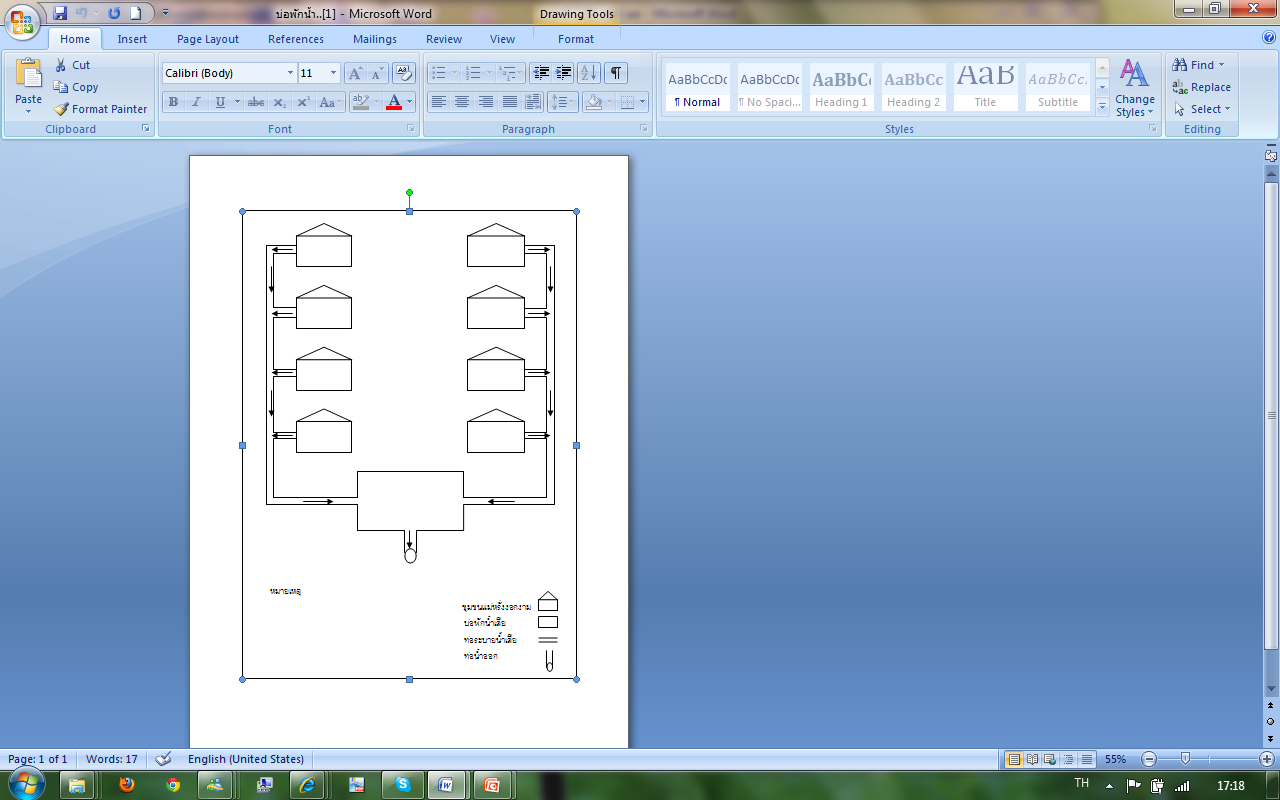 บ้านเรือน
ท่อรวบรวม
น้ำเสียของ
แต่ละบ้าน
ท่อรวบรวม
น้ำเสีย
บ่อรวบรวมน้ำเสีย
ท่อใหญ่ที่ระบายน้ำเสียออกสู่แหล่งน้ำธรรมชาติ
แผนผังแสดงการระบายน้ำเสียของชุมชนแม่หรั่งงอกงาม
2.2 น้ำเสีย
กลิ่น
ทางกายภาพ
นิยามและความหมาย
สี
อุณหภูมิ
ของแข็งในน้ำ
สารอนินทรีย์
ทางเคมี
ลักษณะของน้ำเสีย
สารอินทรีย์
ทางชีวภาพ
แบคทีเรีย
รา
อุตสาหกรรม
สาหร่าย
แหล่งที่มาของน้ำเสีย
น้ำเสีย
โปรโตซัว
เกษตรกรรม
โรติเฟอร์
ชุมชน
ผลกระทบของน้ำเสียต่อสิ่งแวดล้อม
ทางการผลิตน้ำ
ทางด้านสาธารณสุข
ทางด้านกลิ่น
ประสิทธิภาพ
ทางด้านความสวยงาม
ทางด้านเศรษฐกิจ
2.3  ระบบบำบัดน้ำเสีย
ระบบโปรยกรอง
ระบบแผ่นหมุนชีวภาพ
แบบกวนสมบูรณ์
แบบปรับเสถียรสัมผัส
ระบบแอกทิเวเต็จสลัดจ์
ระบบบำบัดน้ำเสีย
แบบคลองวนเวียน
แบบเอสบีอาร์
ระบบบ่อเติมอากาศ
บ่อแอนแอโรบิก
บ่อแฟคคัลเททีฟ
ระบบบ่อปรับเสถียร
บ่อบ่ม
ระบบบึงประดิษฐ์
แบบน้ำไหลบนผิวดิน
แบบน้ำไหลใต้ผิวดิน
ระบบโปรยกรอง
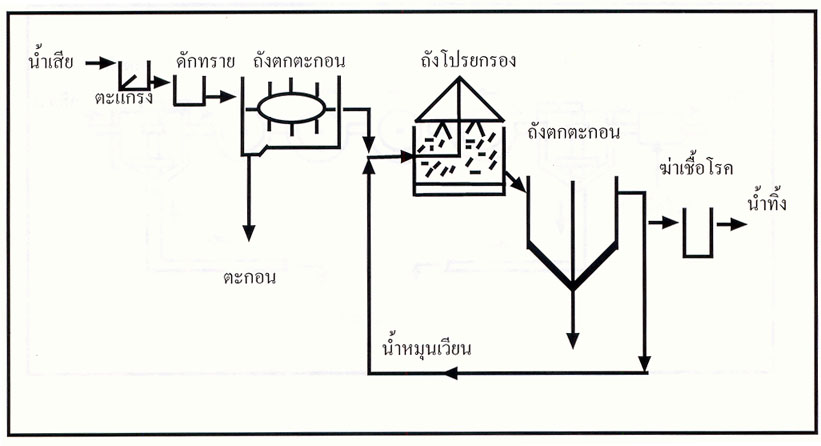 ระบบแผ่นหมุนชีวภาพ
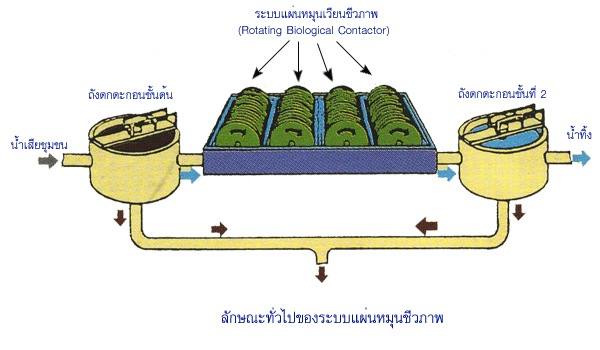 ระบบแอกทิเวเต็จสลัดจ์แบบกวนสมบูรณ์
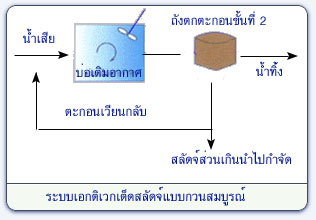 ระบบแอกทิเวเต็จสลัดจ์แบบปรับเสถียรสัมผัส
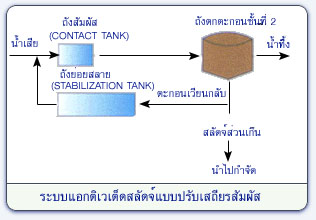 ระบบแอกทิเวเต็จสลัดจ์แบบคลองวนเวียน
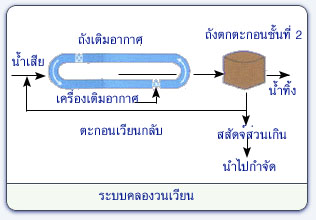 ระบบแอกทิเวเต็จสลัดจ์แบบเอสบีอาร์
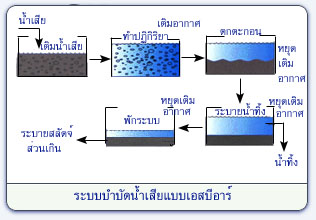 ระบบบ่อเติมอากาศ
ระบบบ่อปรับเสถียร
ระบบบึงประดิษฐ์
แบบน้ำตื้น-น้ำลึก-                        น้ำตื้น  สลับกัน
แบบน้ำไหลบนผิวดิน
ประเภทของ                   ระบบบึงประดิษฐ์
แบบน้ำตื้นเท่ากันตลอด
แบบน้ำไหลตามแนวราบ
แบบน้ำไหลใต้บนผิวดิน
แบบน้ำไหลตามแนวดิ่ง
องค์ประกอบของระบบบึงประดิษฐ์
พืชใต้น้ำ
ชนิดพันธุ์พืช
พืชโผล่พ้นน้ำ
พืชลอยน้ำ
ระดับน้ำ
ระบบบึงประดิษฐ์
พืชชายน้ำ
ชั้นดิน
ข้อดีและข้อเสีย
การถ่ายทอดออกซิเจน
จุลินทรีย์
ของแข็งแขวนลอย
ระยะเวลากักพักชลศาสตร์
บีโอดี
กลไกการบำบัดน้ำเสียในระบบบึงประดิษฐ์
ไนโตรเจน
ความหนาแน่นของพืช
ฟอสฟอรัส
เชื้อโรค
ระบบบึงประดิษฐ์ประเภทแบบน้ำไหลบนผิวดิน
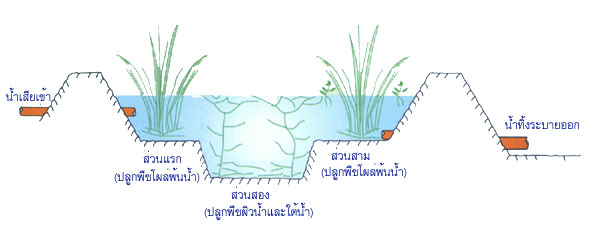 แบบน้ำตื้น-น้ำลึก- น้ำตื้น  สลับกัน
ระบบบึงประดิษฐ์ประเภทแบบน้ำไหลบนผิวดิน
แบบน้ำตื้นเท่ากันตลอด
ระบบบึงประดิษฐ์ประเภทแบบน้ำไหลใต้ผิวดิน
แบบน้ำไหลตามแนวราบ
ระบบบึงประดิษประเภทแบบน้ำไหลใต้ผิวดิน
แบบน้ำไหลตามแนวดิ่ง
ขนาดบ่อทดลอง
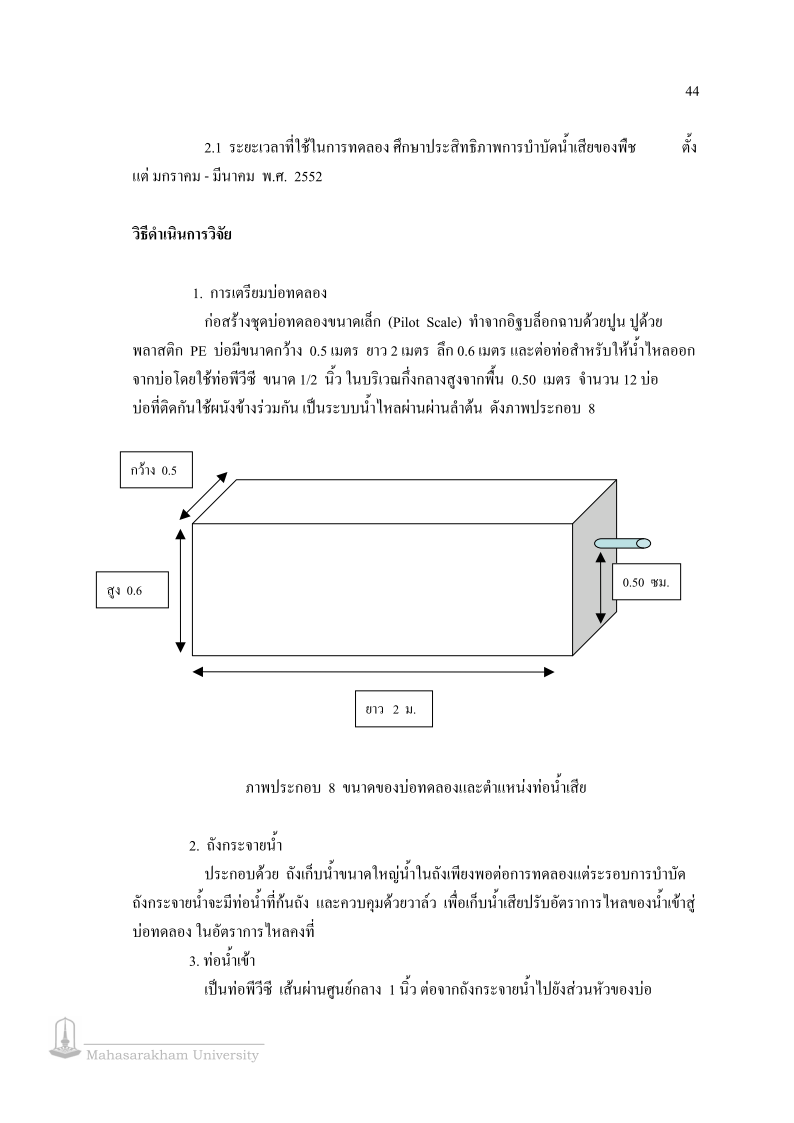 กว้าง 0.5 ม.
สูง 0.35 ม.
ลึก 0.6 ม.
ยาว 2.0 ม.
กลไกการบำบัดน้ำเสียในระบบบึงประดิษฐ์
2.4  วัสดุชั้นกรองที่ใช้ในระบบบำบัดน้ำเสียแบบบึงประดิษฐ์
ดินเหนียว
ดินร่วน
วัสดุชั้นกรองที่ใช้ในระบบบำบัดน้ำเสียแบบบึงประดิษฐ์
ดินทราย
กรวด
2.5  พืชที่ใช้ในระบบบำบัดน้ำเสียแบบบึงประดิษฐ์
ราก
ลักษณะทาง                    พฤกษศาสตร์
ลำต้น
ใบ
พุทธรักษา
ดอก
เมล็ด
C.glauca  Linn
ชนิดของ                              พุทธรักษา
C.indica  Linn.
C.iridiflora Ruiz&Pav.
C.warscewiezii Dietr.
ประโยชน์
พืชที่ใช้ในระบบ    บำบัดน้ำเสีย                       แบบบึงประดิษฐ์
C.flaccid Salisb.
ดอกสีเหลือง
ดอกสีชมพู
สายพันธุ์ที่นิยมปลูกทั่วไป
ดอกสีเหลืองปนส้ม
ดอกสีเหลืองอ่อน
ดอกสีส้ม
ดอกสีแดง
ลักษณะทาง                    พฤกษศาสตร์
ราก
ตาลปัตรฤาษี
ลำต้น
ใบ
ดอก
ประโยชน์
เมล็ด
2.6  การตรวจวิเคราะห์คุณภาพน้ำ
หลักการบีโอดี
บีโอดี
วิธีตรวจวิเคราะห์บีโอดี
หลักการของแข็งเขวนลอย
ของแข็งเขวนลอย
วิธีตรวจวิเคราะห์ของแข็งแขวนลอย
การตรวจวิเคราะห์คุณภาพน้ำ
หลักการไนโตรเจน
ไนโตรเจน
วิธีตรวจวิเคราะห์ไนโตรเจน
หลักการฟอสฟอรัส
ฟอสฟอรัส
วิธีตรวจวิเคราะห์ฟอสฟอรัส
2.7 เครื่องมือตรวจวัดคุณภาพน้ำ
แบบลำแสงเดี่ยว
เครื่องวัดค่าการดูดกลืนแสง
แบบลำแสงคู่
แบบกล
เครื่องมือตรวจวัดคุณภาพน้ำ
แบบมีคานชั่ง
เครื่องชั่ง
เครื่องชั่งละเอียด
แบบอิเล็กทรอนิกส์
เครื่องชั่งหยาบ
การไตเตรทแบบ
ใช้บิวเรตต์แก้ว
การไตเตรท
การไตเตรทแบบ
อัตโนมัติ
2.8 งานวิจัยที่เกี่ยวข้อง
นิสิต จงศุภวิศาลกิจ (2553) 
ได้ศึกษา ถึงประสิทธิภาพของหญ้าแฝกสายพันธุ์สงขลา ในการบำบัดน้ำเสียชุมชนพื้นที่เทศบาลพนมทวน โดยการเปรียบเทียบรอบหมุนเวียน 1 และ 2
ประสิทธิภาพการบำบัด 
      บีโอดีได้ 84.88%  ฟอสฟอรัสได้ 98.63%      ทีเคเอ็นได้ 72.73 %
สรุปผล  ประสิทธิภาพในการบำบัดน้ำเสียจากชุมชน  ด้วยหญ้าแฝกได้ผลดี ในรอบหมุนเวียนที่ 2
ลักษมณ ทองอินทร์ (2554 ) 
ได้ศึกษา ถึงประสิทธิภาพของพืชธูปฤาษีและ            กกกลม ในการบำบัดน้ำเสียชุมชนโดยพื้นที่ชุ่มน้ำประดิษฐ์แบบไหลผ่าน ลำต้น ใช้น้ำเสียจริงของชุมชนบ้านเว๊ะ
ประสิทธิภาพการบำบัด                                                          บีโอดีได้ 84.88%      สารแขวนลอยได้ 91.24% ทีเคเอ็นได้ 67.88%,  ฟอสฟอรัสได้ 68.86% 
สรุปผล  ประสิทธิภาพในการบำบัดน้ำเสียจากชุมชน  ด้วยพืชธูปฤาษีและกกกลม  ได้ผลดี ที่สุด ที่ระยะเวลากักพักชลศาสตร์ 9 วัน
บทที่  3 วิธีดำเนินการ
3.1  รูปแบบการวิจัย
	3.2  วัสดุ เครื่องมือ และอุปกรณ์ที่ใช้ในการวิจัย
	3.3  ขั้นตอนการวิจัย
3.1 รูปแบบการวิจัย
การศึกษาวิจัยครั้งนี้ เป็นการศึกษาเชิงทดลอง เพื่อปรับปรุงคุณภาพน้ำเสียจากชุมชนแม่หรั่งงอกงาม โดยระบบบึงประดิษฐ์ด้วยพุทธรักษาและตาลปัตรฤาษี โดยมีวัตถุประสงค์ดังนี้
เพื่อศึกษาประสิทธิภาพการบำบัดน้ำเสียชุมชน                                แบบระบบบึงประดิษฐ์ด้วยพุทธรักษาและตาลปัตรฤาษี
เพื่อให้ได้ระบบบึงประดิษฐ์ที่เหมาะสมในการบำบัดน้ำเสียชุมชน
3.2 วัสดุ เครื่องมือ และอุปกรณ์ที่ใช้ในการวิจัย
สร้างระบบบึงประดิษฐ์
วัสดุ เครื่องมือ อุปกรณ์สําหรับภาคสนาม
สำหรับเก็บตัวอย่างน้ำ
สารเคมี
วัสดุ เครื่องมือ และอุปกรณ์ที่ใช้ในการวิจัย
วัสดุ และอุปกรณ์
วัสดุ เครื่องมือ อุปกรณ์สำหรับห้องปฏิบัติการ
เครื่องมือตรวจวิเคราะห์
3.2 วัสดุ เครื่องมือ และอุปกรณ์ที่ใช้ในการวิจัย
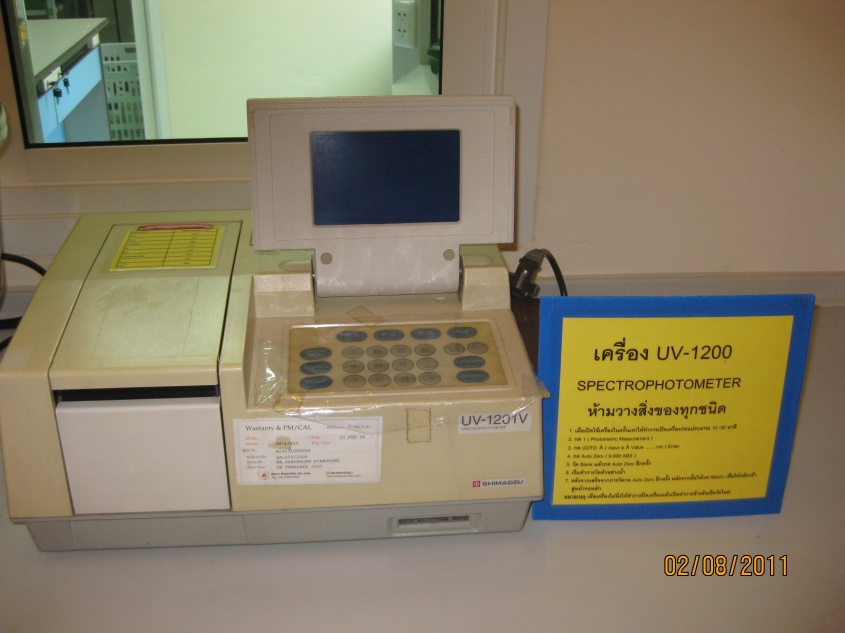 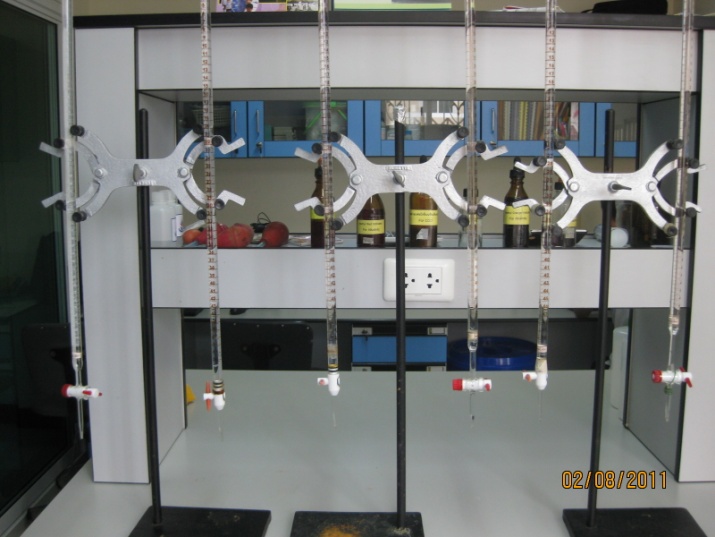 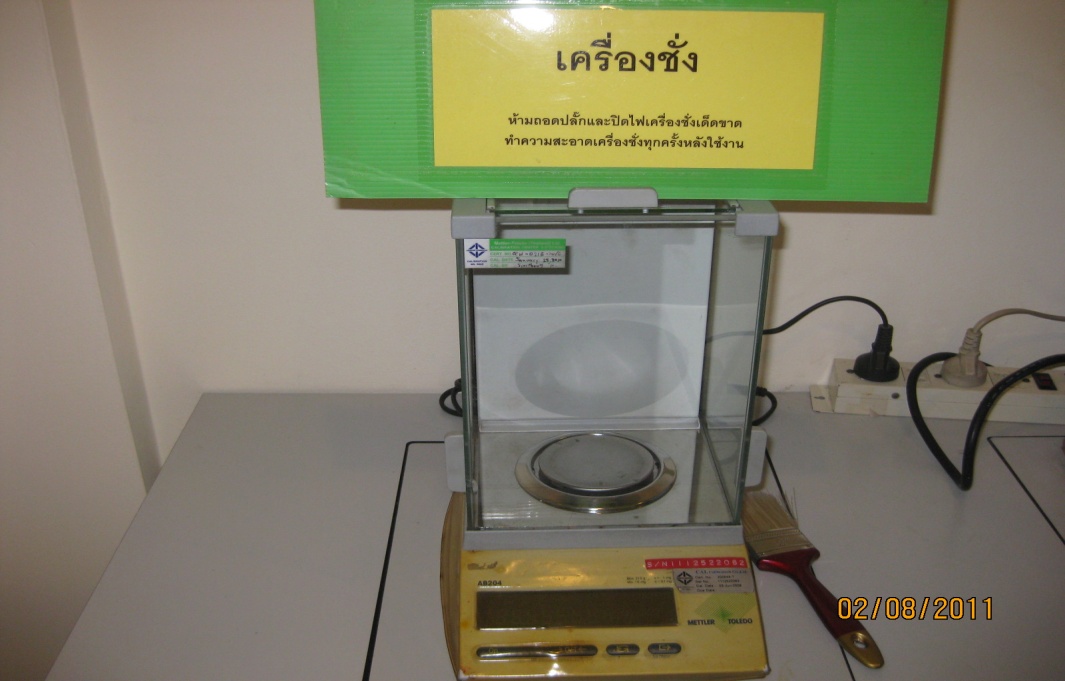 เครื่องสเปกโตโฟโตมิเตอร์
ชุดไตเตรท
เครื่องชั่งละเอียด
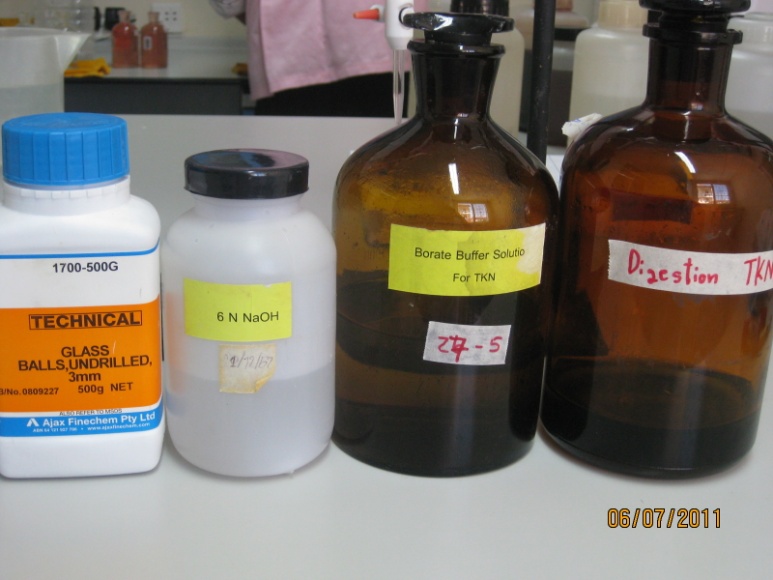 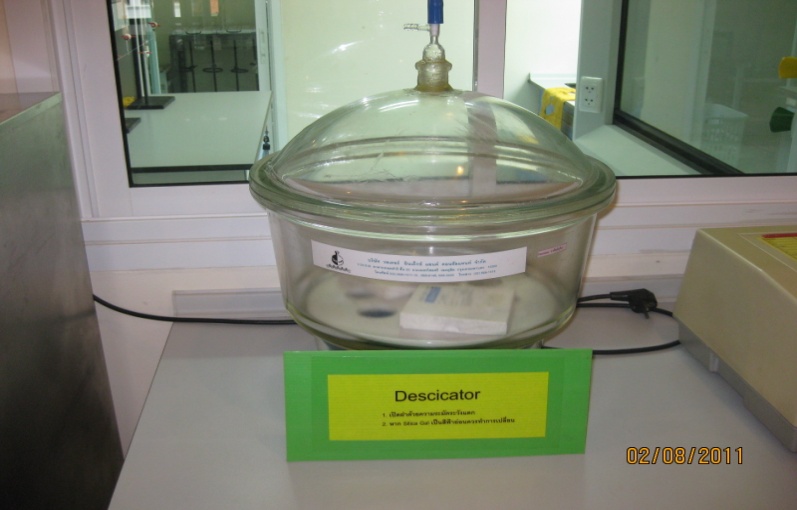 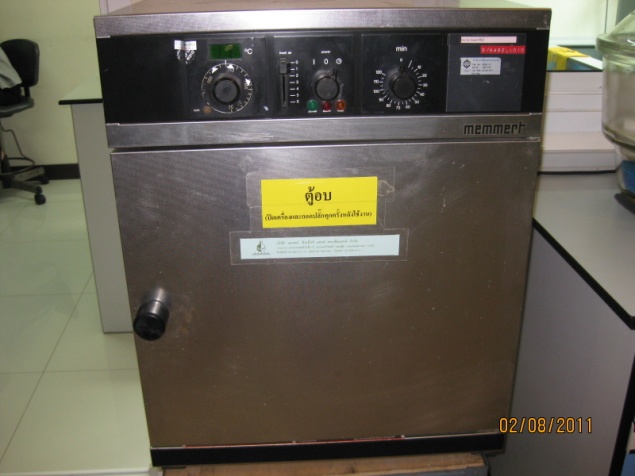 สารเคมี
โถดูดความชื้น
ตู้อบ
3.3  ขั้นตอนการวิจัย
ขั้นเตรียมการ
ขั้นเก็บรวบรวมข้อมูล
การทดลอง
ขั้นตอนการวิจัย
วิเคราะห์ผล
อภิปรายผล
สรุปและนำเสนอ
น้ำเสียจากชุมชนแม่หรั่งงอกงาม อ.ไทรน้อย จ.นนทบุรี
ตรวจคุณภาพน้ำก่อนการบำบัด โดยวิธีทางเคมี 
(บีโอดี ,ของแข็งแขวนลอย , ไนโตรเจน ,ฟอสฟอรัส )
ถังกระจายน้ำเสีย 1
ถังกระจายน้ำเสีย 2
บ่อควบคุมไม่มีพืช

ชั้นดินผสมทราย  
ชั้นกรวด
บ่อทดลองมีพืช
พุทธรักษา และตาลปัตรฤาษี
ชั้นดินผสมทราย  
ชั้นกรวด
ตรวจคุณภาพน้ำหลังการบำบัด โดยวิธีทางเคมี 
(บีโอดี ,ของแข็งแขวนลอย , ไนโตรเจน ,ฟอสฟอรัส )
วิเคราะห์คุณภาพน้ำ
แผนภูมิที่ 3.1 แสดงขั้นตอนการทดลอง
บทที่  4  ผลการวิเคราะห์ข้อมูลและอภิปรายผล
4.1  การสร้างระบบบึงประดิษฐ์
4.2  การตรวจวิเคราะห์คุณภาพน้ำ
4.3  ผลการตรวจวิเคราะห์คุณภาพน้ำ
4.4  ประสิทธิภาพของระบบบึงประดิษฐ์ในการบำบัดน้ำเสียชุมชน
4.5  อภิปรายผล
4.1  การสร้างระบบบึงประดิษฐ์
การสร้างบ่อทดลอง
การเตรียมวัสดุชั้นกรอง
การสร้างระบบบึงประดิษฐ์
การปลูกพืชลงในบ่อทดลอง
การปล่อยน้ำเสียเข้าสู่                ระบบบึงประดิษฐ์
4.1  การสร้างระบบบึงประดิษฐ์
การสร้างบ่อทดลอง
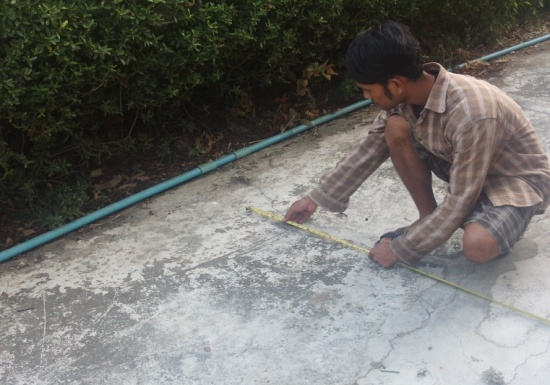 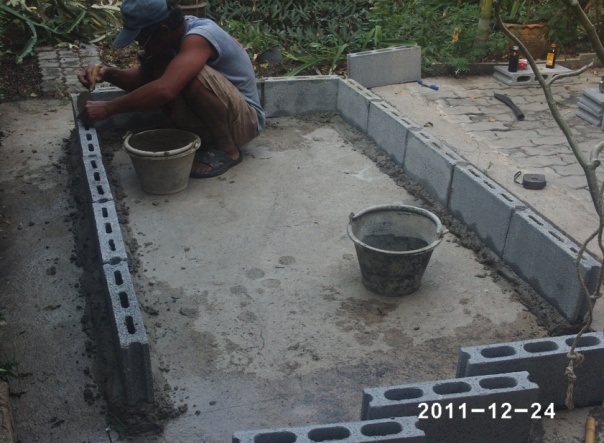 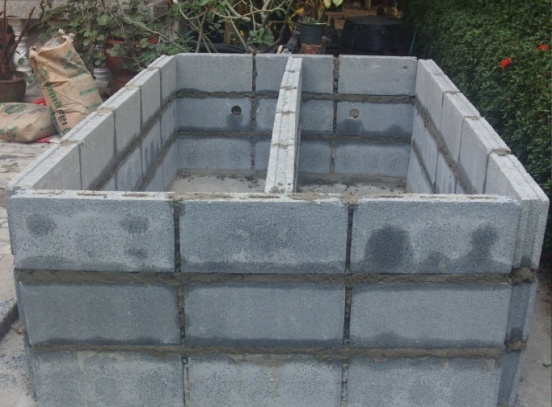 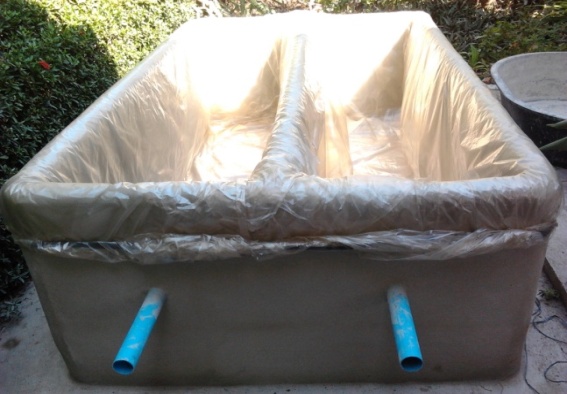 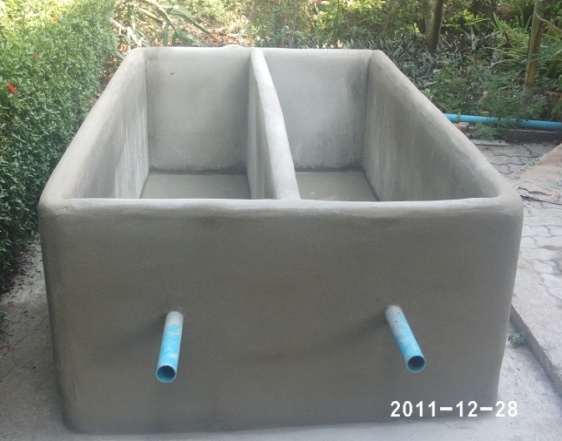 4.1  การสร้างระบบบึงประดิษฐ์
การเตรียมวัสดุชั้นกรอง
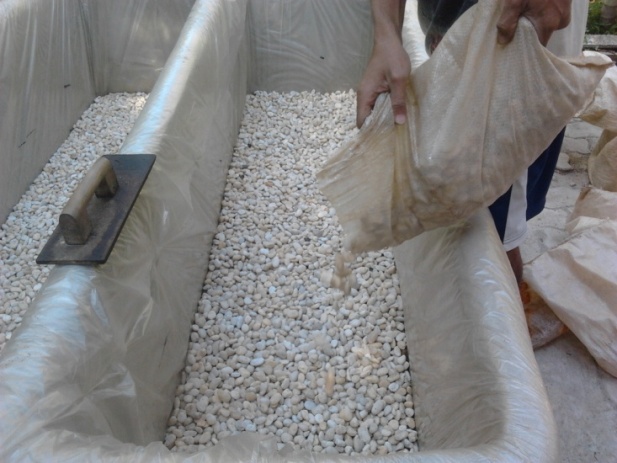 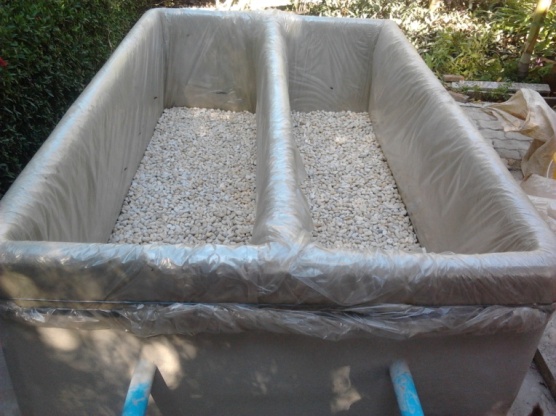 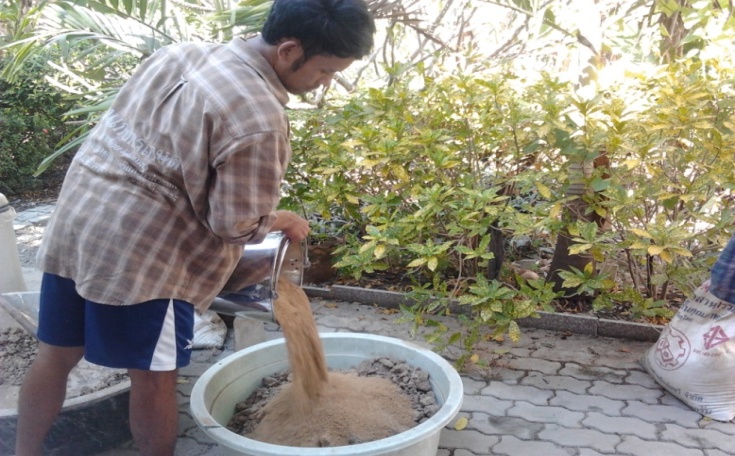 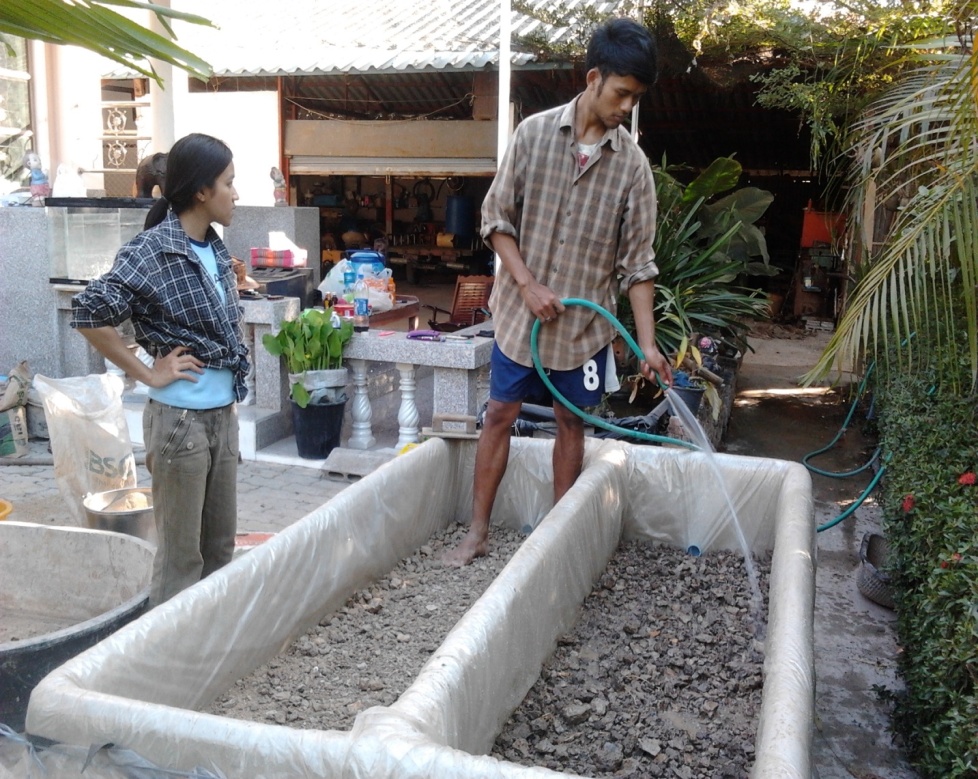 4.1  การสร้างระบบบึงประดิษฐ์
การปลูกพืชลงในบ่อทดลอง
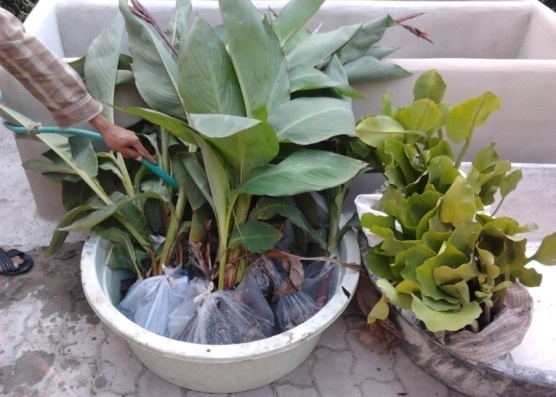 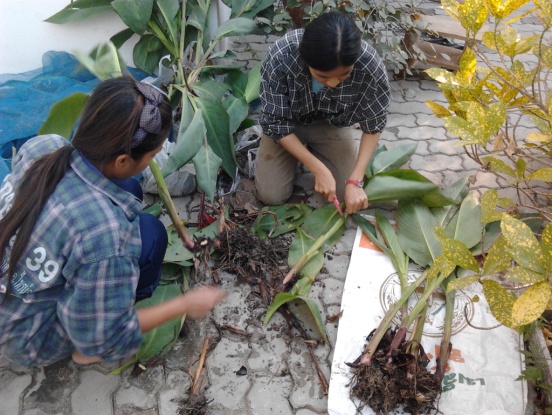 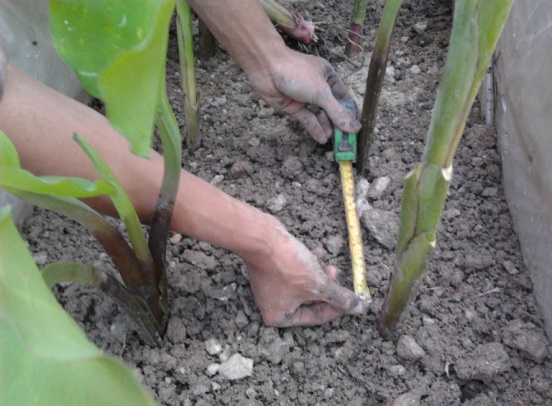 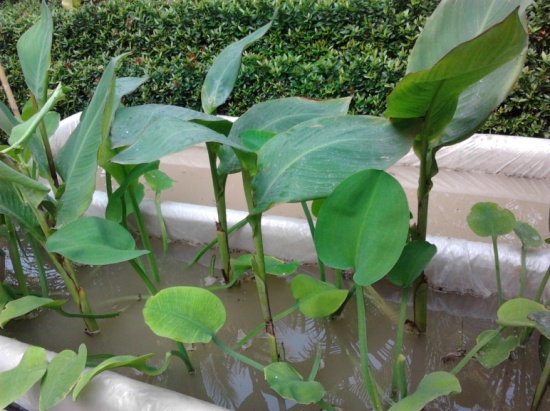 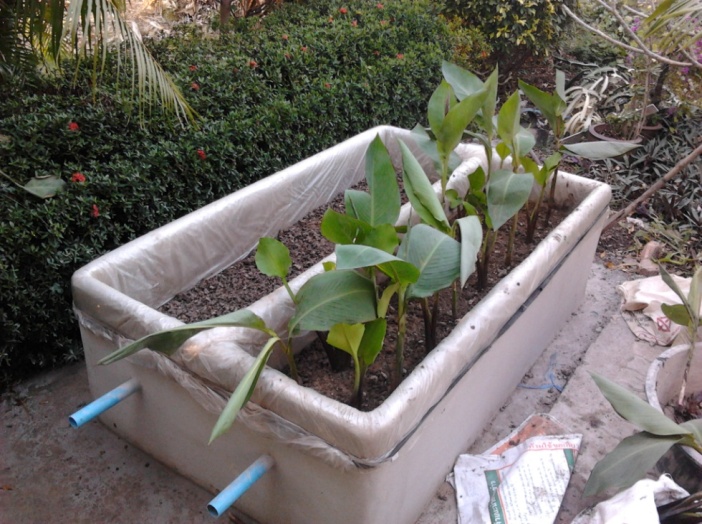 4.1  การสร้างระบบบึงประดิษฐ์
การปล่อยน้ำเสียเข้าสู่ระบบบึงประดิษฐ์
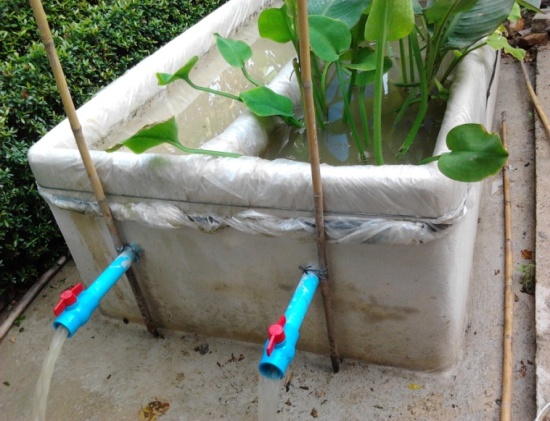 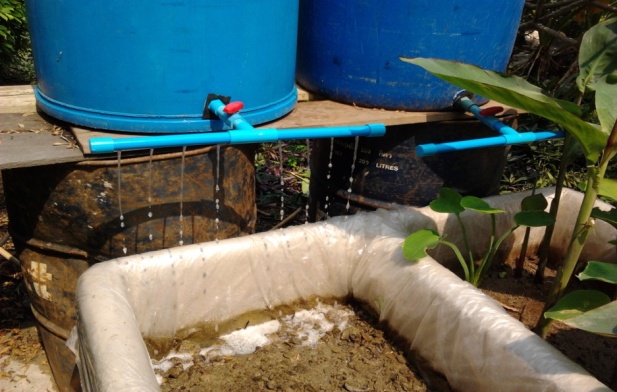 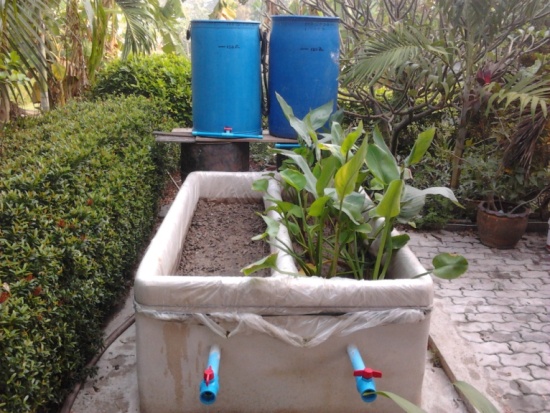 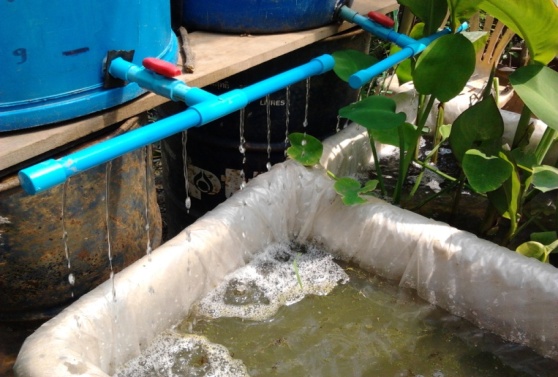 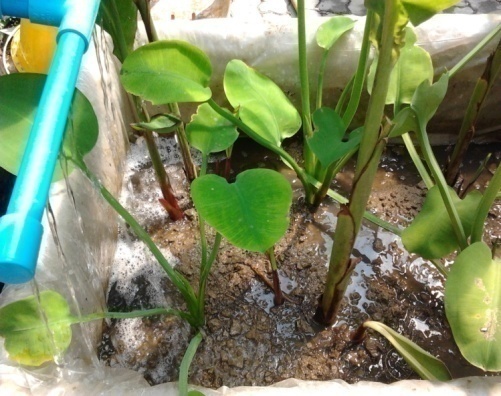 4.1  การสร้างระบบบึงประดิษฐ์
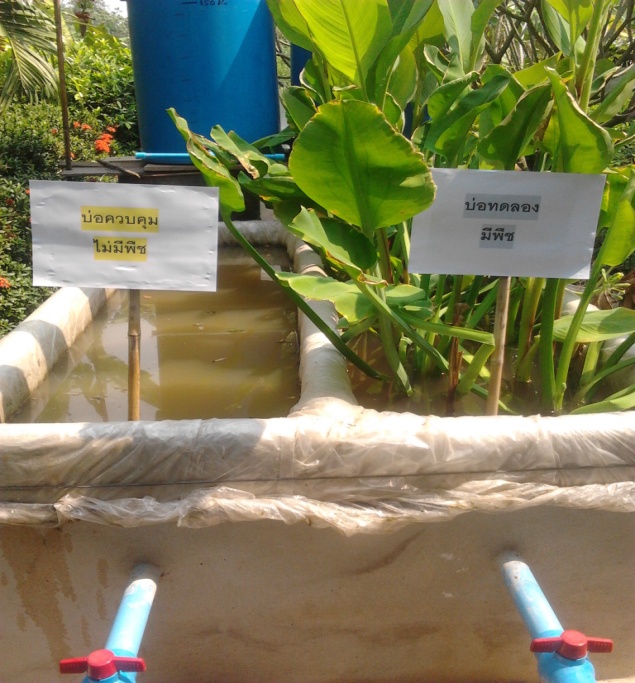 4.2  การตรวจวิเคราะห์คุณภาพน้ำ
การเก็บตัวอย่างน้ำ
การตรวจวิเคราะห์                                  ค่าบีโอดี
การตรวจวิเคราะห์คุณภาพน้ำ
การตรวจวิเคราะห์                          ค่าของแข็งแขวนลอย
การตรวจวิเคราะห์                 ค่าไนโตรเจน
การตรวจวิเคราะห์                        ค่าฟอสฟอรัส
4.2  การตรวจวิเคราะห์คุณภาพน้ำ
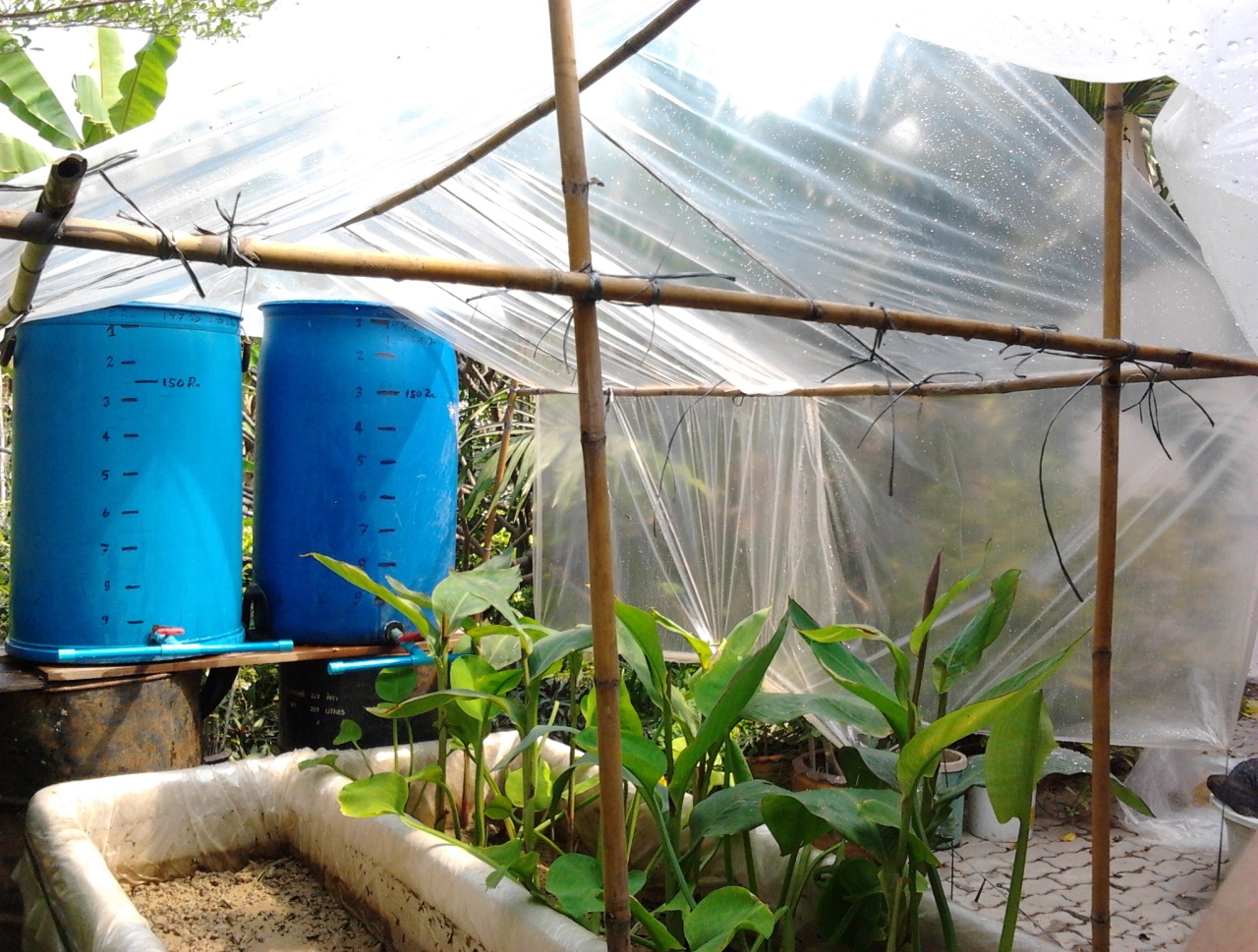 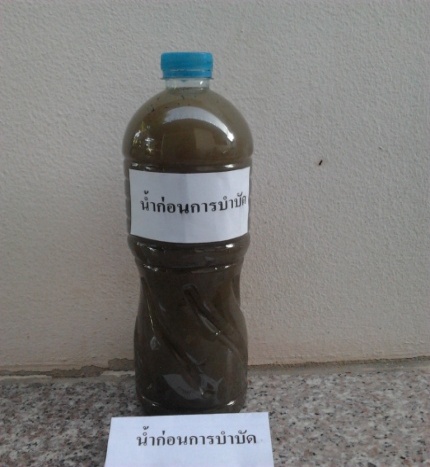 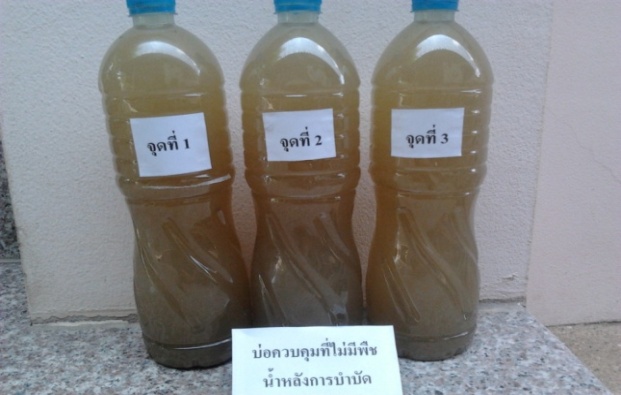 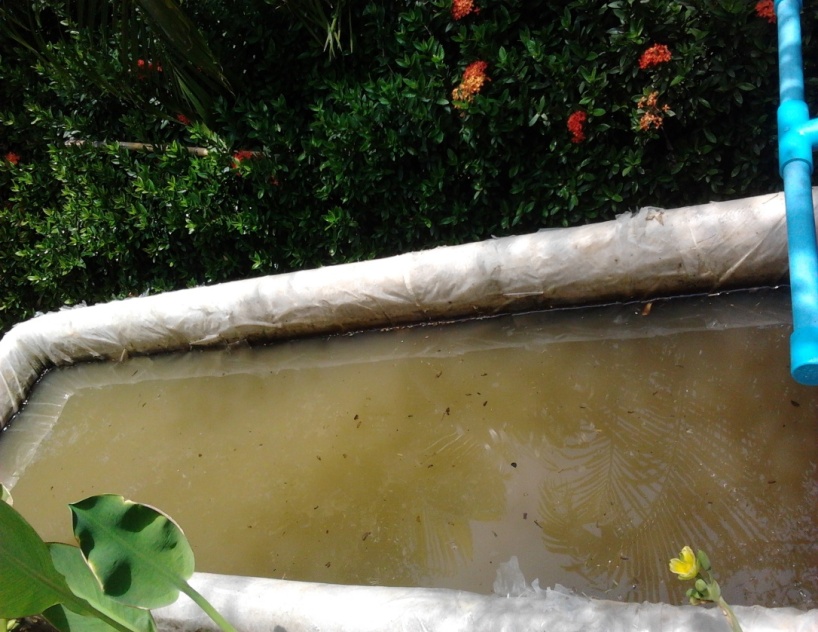 การเก็บตัวอย่างน้ำ
1
2
3
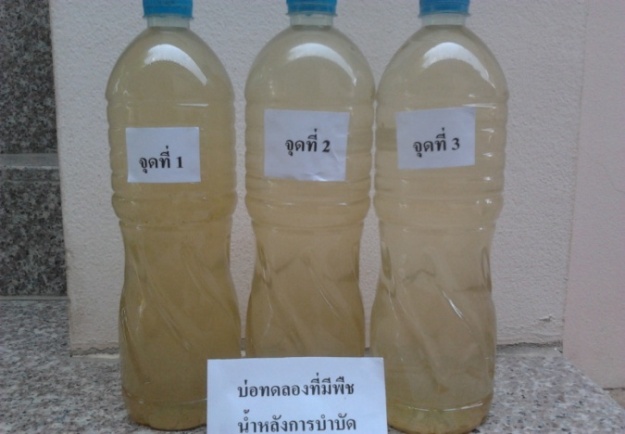 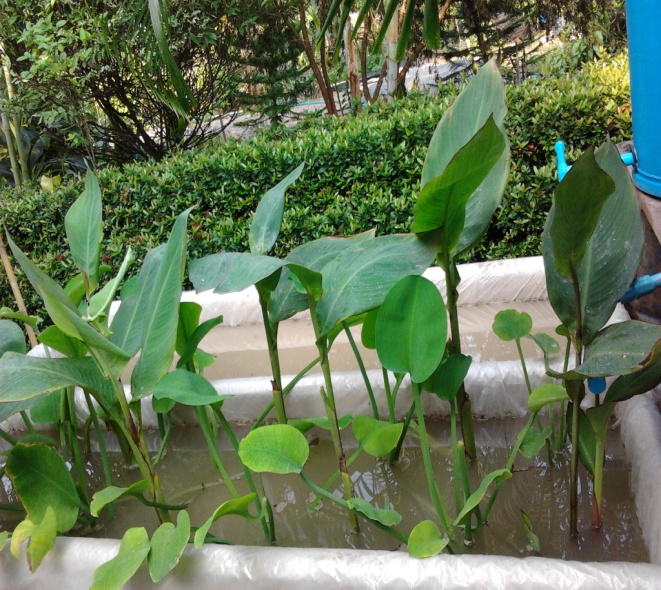 3
2
1
4.2  การตรวจวิเคราะห์คุณภาพน้ำ
การตรวจวิเคราะห์ค่าบีโอดี
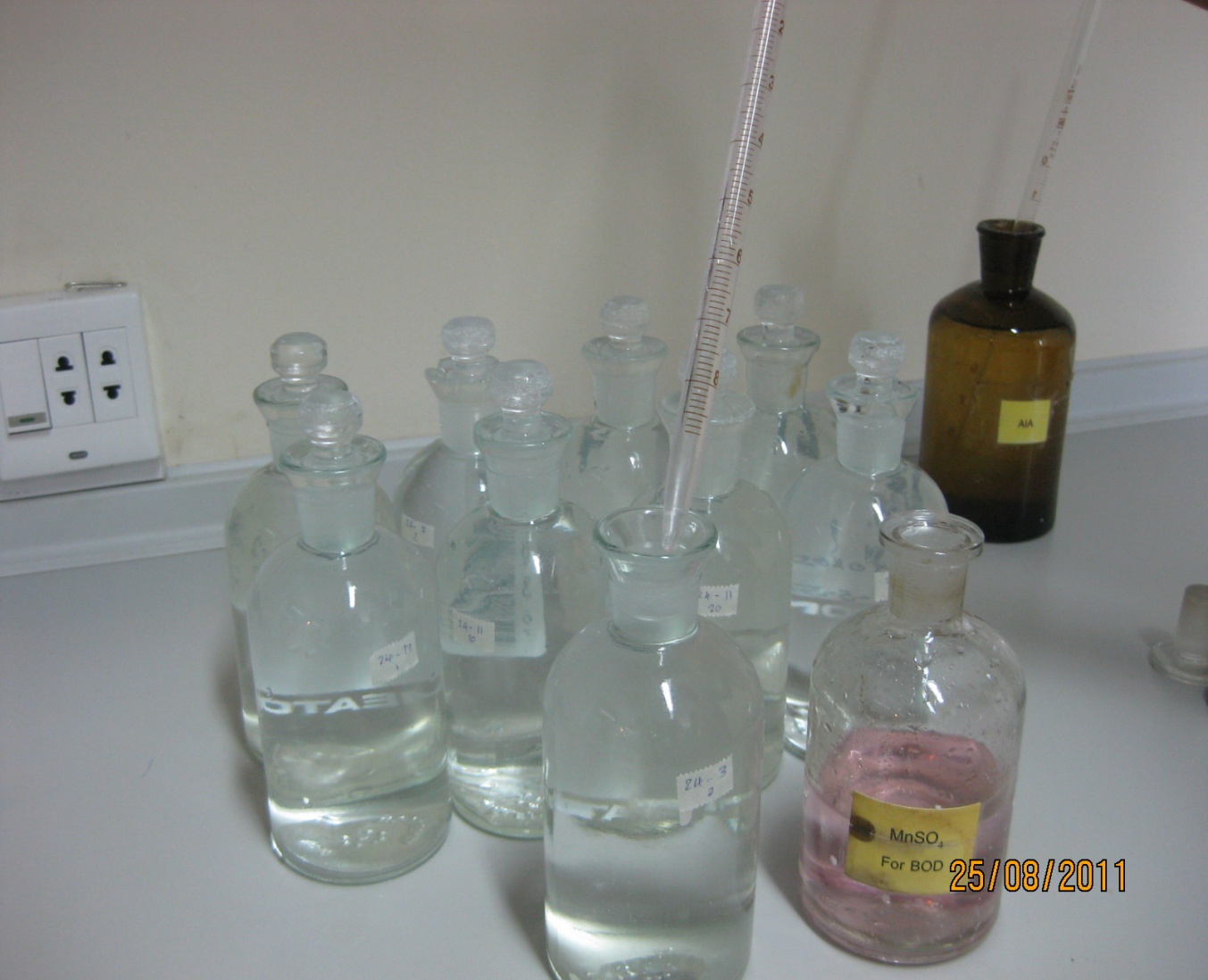 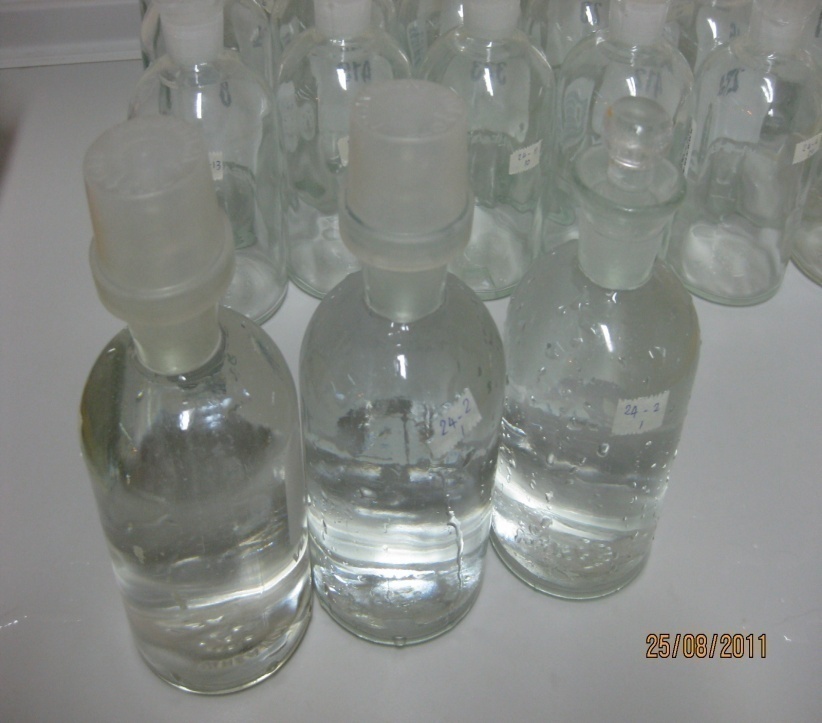 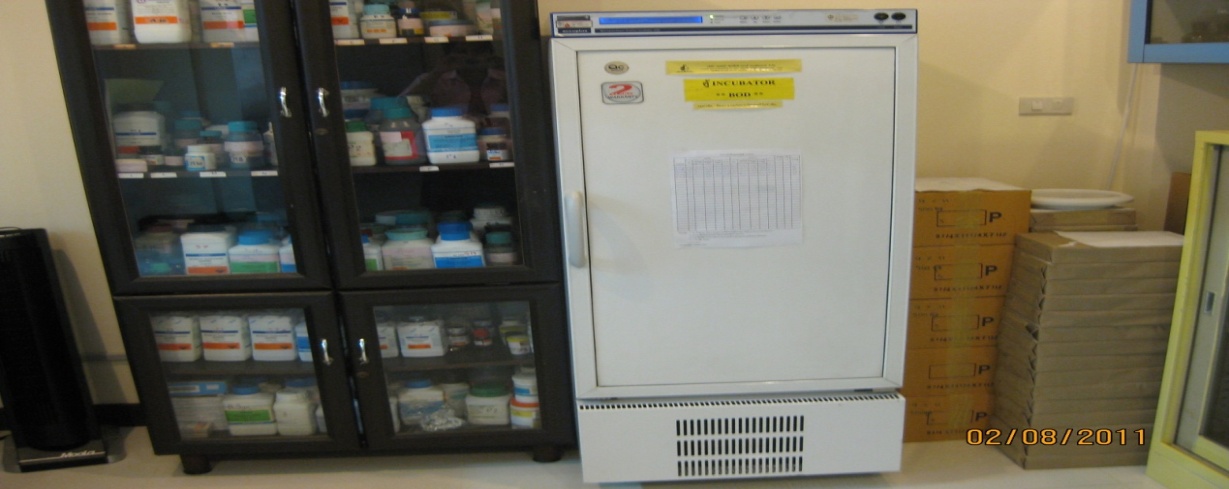 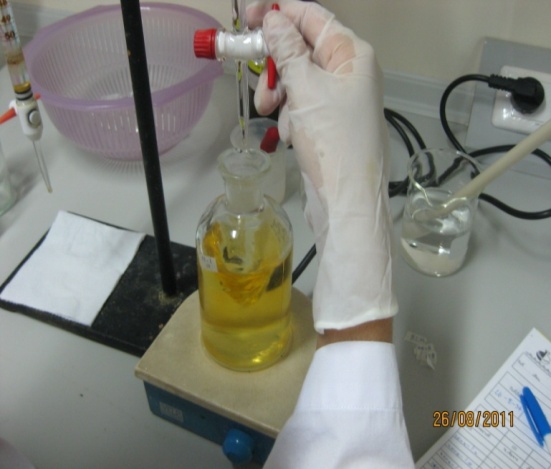 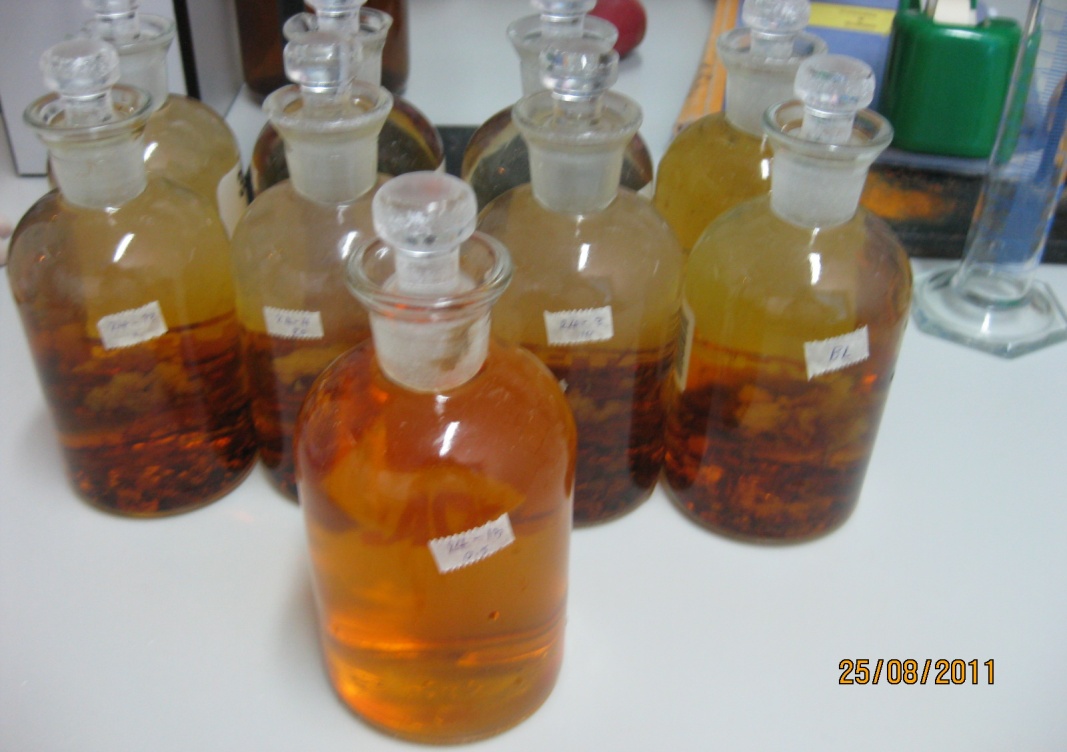 4.2  การตรวจวิเคราะห์คุณภาพน้ำ
การตรวจวิเคราะห์ค่าของแข็งแขวนลอย
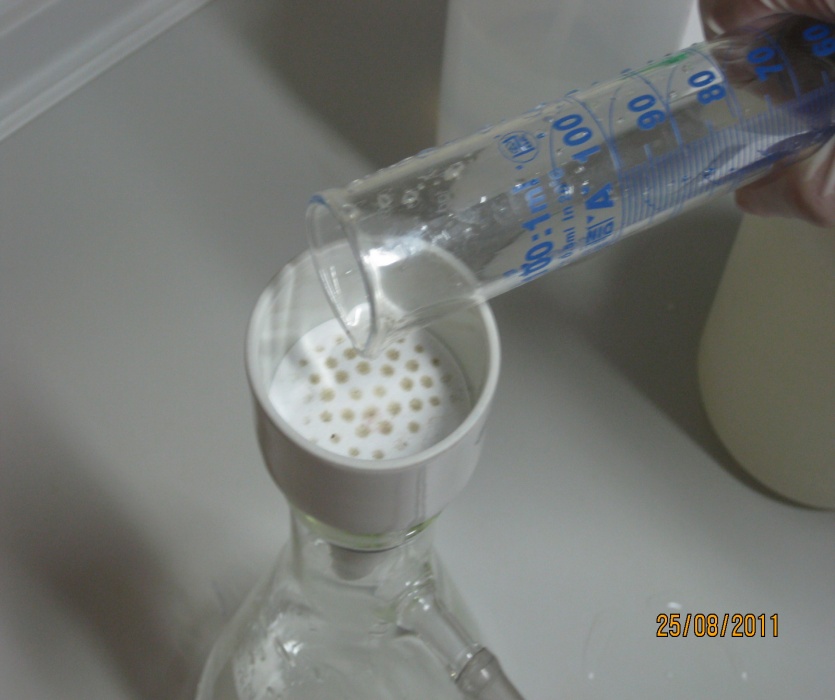 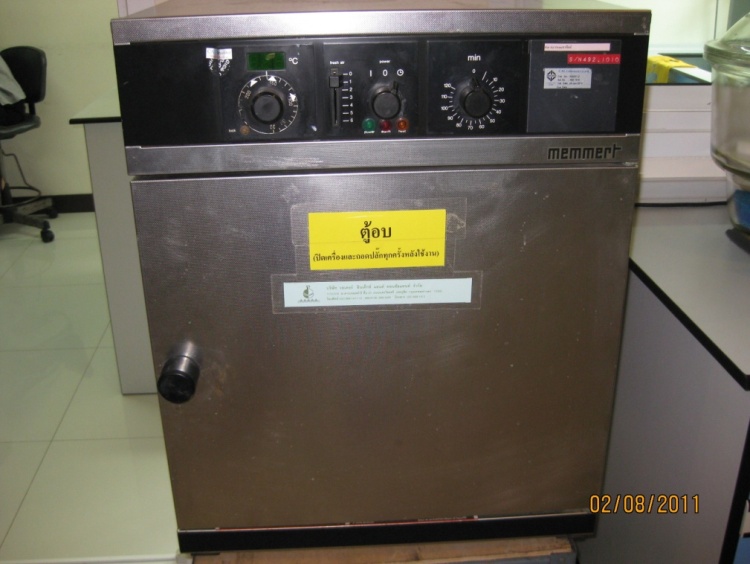 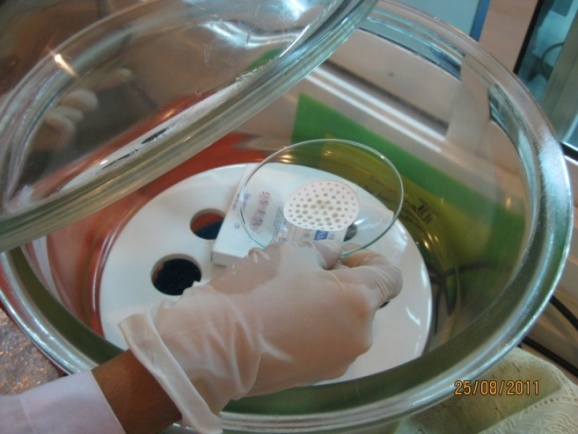 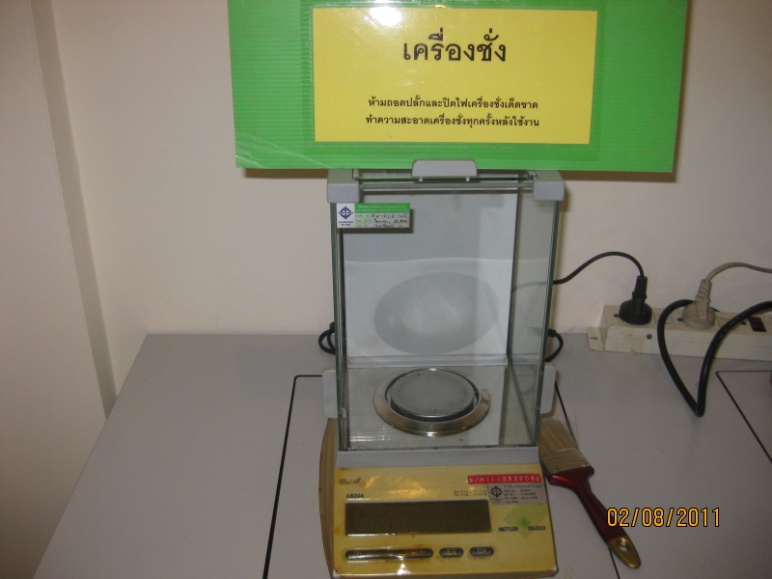 4.2  การตรวจวิเคราะห์คุณภาพน้ำ
การตรวจวิเคราะห์ค่าไนโตรเจน
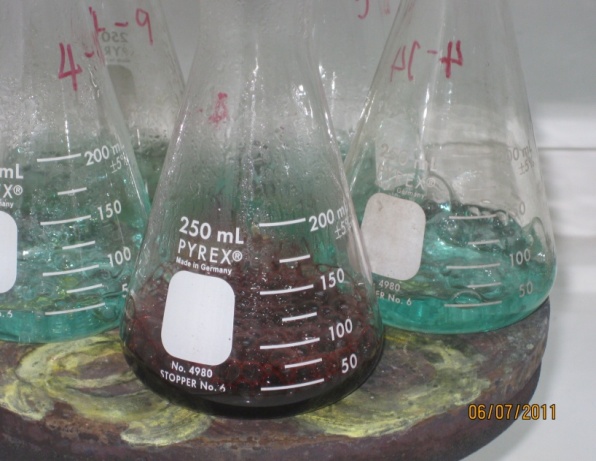 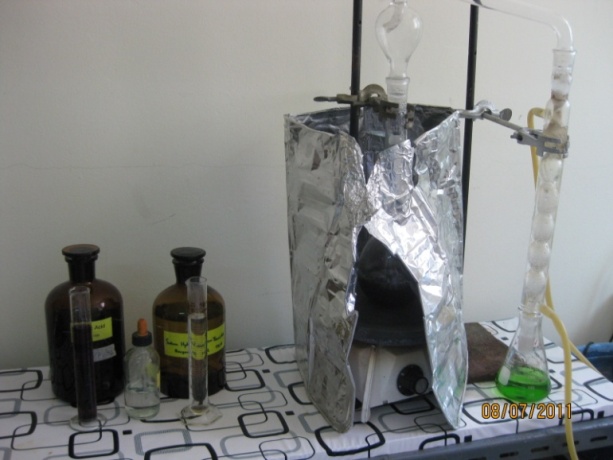 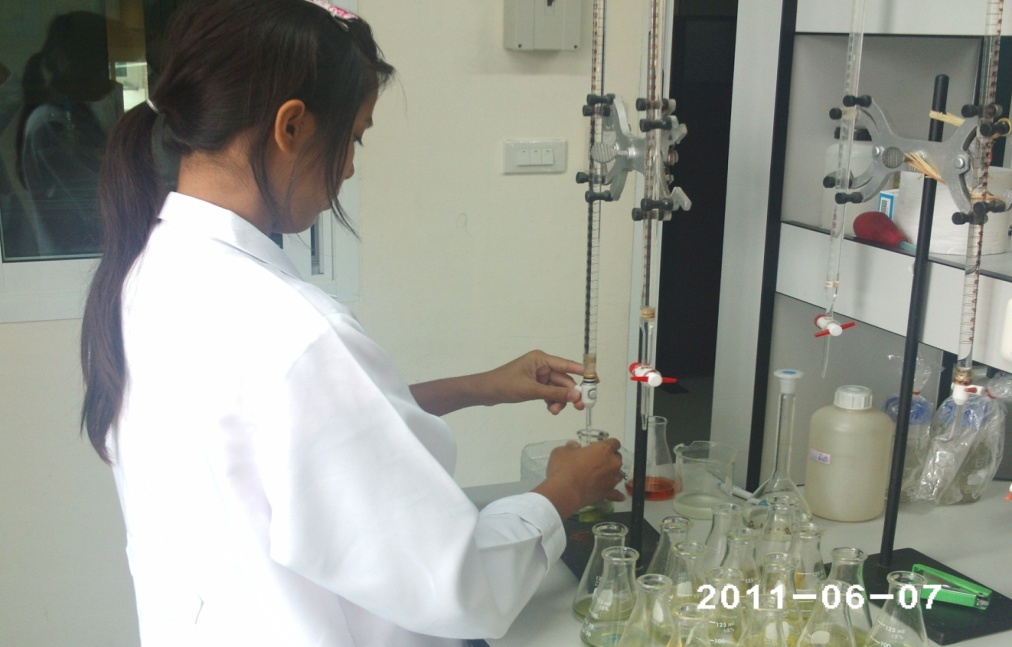 4.2  การตรวจวิเคราะห์คุณภาพน้ำ
การตรวจวิเคราะห์ค่าฟอสฟอรัส
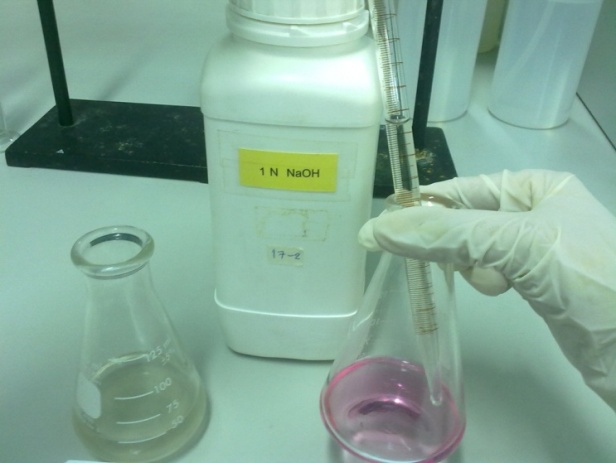 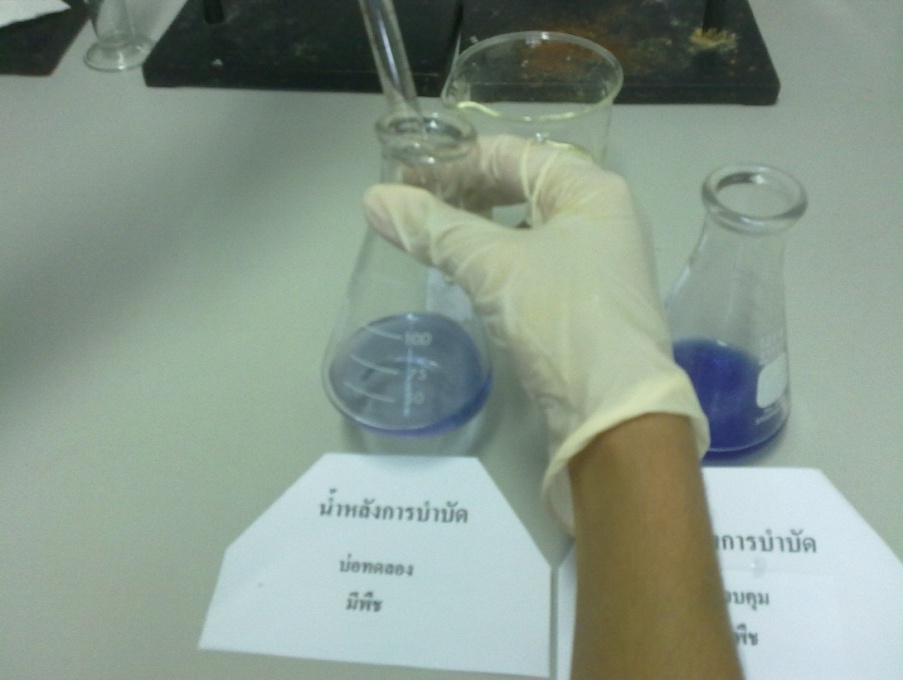 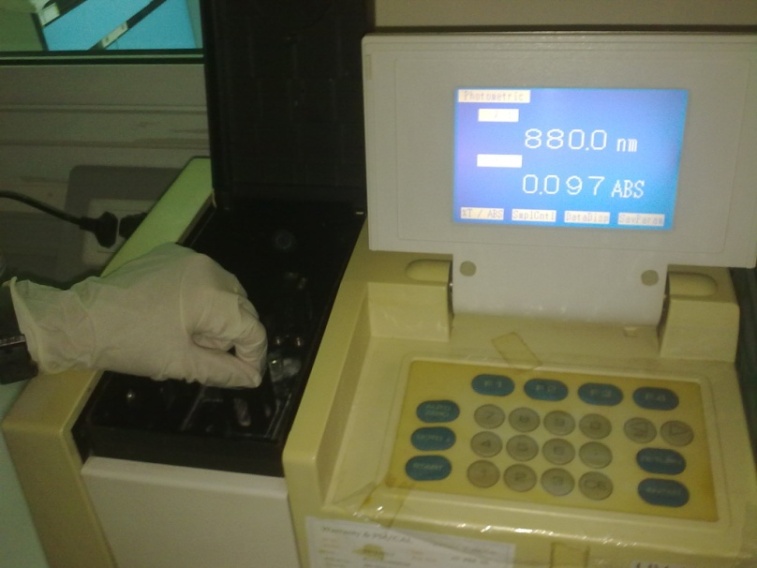 4.3 ผลการตรวจวิเคราะห์คุณภาพน้ำ
คุณภาพน้ำก่อนการบำบัด
ผลการตรวจวิเคราะห์คุณภาพน้ำ
คุณภาพน้ำคุณภาพน้ำหลังการบำบัด
4.3 ผลการตรวจวิเคราะห์คุณภาพน้ำ
คุณภาพน้ำก่อนการบำบัด
ตารางที่ 4.1  แสดงคุณภาพน้ำก่อนการบำบัด
4.3 ผลการตรวจวิเคราะห์คุณภาพน้ำ
คุณภาพน้ำหลังการบำบัด
ตารางที่ 4.2 แสดงผลการตรวจวิเคราะห์ค่าบีโอดีหลังการบำบัด
4.3 ผลการตรวจวิเคราะห์คุณภาพน้ำ
ตารางที่ 4.3  แสดงผลการตรวจวิเคราะห์ค่าของแข็งแขวนลอยหลังการบำบัด
4.3 ผลการตรวจวิเคราะห์คุณภาพน้ำ
ตารางที่ 4.4  แสดงผลการตรวจวิเคราะห์ค่าไนโตรเจนหลังการบำบัด
4.3 ผลการตรวจวิเคราะห์คุณภาพน้ำ
ตารางที่ 4.5  แสดงผลการตรวจวิเคราะห์ค่าฟอสฟอรัสหลังการบำบัด
4.4 ประสิทธิภาพของระบบบึงประดิษฐ์ในการบำบัดน้ำเสียชุมชน
ประสิทธิภาพการบำบัดบีโอดี
ประสิทธิภาพการบำบัดของแข็งแขวนลอย
ประสิทธิภาพของระบบบึงประดิษฐ์             ในการบำบัดน้ำเสียชุมชน
ประสิทธิภาพการบำบัดไนโตรเจน
ประสิทธิภาพการบำบัดฟอสฟอรัส
4.4 ประสิทธิภาพของระบบบึงประดิษฐ์ในการบำบัดน้ำเสียชุมชน
ประสิทธิภาพการบำบัดบีโอดี
4.4 ประสิทธิภาพของระบบบึงประดิษฐ์ในการบำบัดน้ำเสียชุมชน
ประสิทธิภาพการบำบัดของแข็งแขวนลอย
4.4 ประสิทธิภาพของระบบบึงประดิษฐ์ในการบำบัดน้ำเสียชุมชน
ประสิทธิภาพการบำบัดไนโตรเจน
4.4 ประสิทธิภาพของระบบบึงประดิษฐ์ในการบำบัดน้ำเสียชุมชน
ประสิทธิภาพการบำบัดฟอสฟอรัส
4.5  อภิปรายผล
ตารางที่ 4.10  แสดงประสิทธิภาพของระบบบึงประดิษฐ์ในการบำบัดน้ำเสียชุมชน
4.5  อภิปรายผล
ค่าบีโอดี ร้อยละ 77.77 จากบ่อทดลองที่มีพืช กับค่าบีโอดี ร้อยละ 21.20 จากบ่อควบคุมที่ไม่มีพืช ตามลำดับ พบว่าแตกต่างกัน ร้อยละ 56.57
ค่าของแข็งแขวนลอย ร้อยละ 73.33 จากบ่อทดลองที่มีพืชกับค่าของแข็งแขวนลอย ร้อยละ 20.00  จากบ่อควบคุมที่ไม่มีพืช ตามลำดับ พบว่าแตกต่างกันร้อยละ 53.33
ค่าไนโตรเจน ร้อยละ 71.13  จากบ่อทดลองที่มีพืช กับค่าไนโตรเจน ร้อยละ 11.13  จากบ่อควบคุมที่ไม่มีพืช ตามลำดับ พบว่าแตกต่างกัน  ร้อยละ 60.00
ค่าฟอสฟอรัส ร้อยละ 72.63 จากบ่อทดลองที่มีพืชกับค่าฟอสฟอรัส ร้อยละ 12.63 จากบ่อควบคุมที่ไม่มีพืช ตามลำดับ พบว่าแตกต่างกัน ร้อยละ 60.00
บทที่  5  สรุปผลและข้อเสนอแนะ
5.1 สรุปผล

5.2  ข้อเสนอแนะ
5.1  สรุปผล
1. ประสิทธิภาพในการบำบัดน้ำเสียชุมชน
สรุปผล
2. ระบบบึงประดิษฐ์
5.1  สรุปผล
ประสิทธิภาพในการบำบัดน้ำเสียชุมชน
ประสิทธิภาพการบำบัดน้ำเสียของบ่อทดลองที่มีพืช สูงกว่าบ่อควบคุมที่ไม่มีพืช  ในทุก                        ค่าความสกปรก คือ บีโอดี ร้อยละ 56.57 ของแข็งแขวนลอย ร้อยละ 53.33 ฟอสฟอรัส                         ร้อยละ  60.00 ไนโตรเจน ร้อยละ 60.00 และฟอสฟอรัส ร้อยละ  60.00 ดังนั้นการใช้พืช                      ในระบบบึงประดิษฐ์ มีประสิทธิภาพการบําบัดน้ำเสียได้ดีกว่าการไม่ใช้พืชบำบัด

การใช้พุทธรักษาและตาลปัตรฤาษี บำบัดน้ำเสียในระบบบึงประดิษฐ์  สามารถนำมาบำบัดน้ำเสียจากชุมชนได้ โดยให้ค่าประสิทธิภาพการบําบัดบีโอดีได้สูงสุด เท่ากับร้อยละ 77.77 รองลงมาคือของแข็งแขวนลอย  เท่ากับร้อยละ 73.33  ฟอสฟอรัส เท่ากับร้อยละ 72.63  และไนโตรเจน เท่ากับร้อยละ 71.13 ตามลำดับ
5.1  สรุปผล
ระบบบึงประดิษฐ์
ผลจากการศึกษาวิจัยได้ระบบบึงประดิษฐ์ที่เหมาะสมในการบำบัดน้ำเสียชุมชน  ซึ่งสามารถนำไปใช้ในการบำบัดน้ำเสียให้มีคุณภาพที่ดีขึ้นก่อนปล่อยลงสู่แหล่งน้ำธรรมชาติ
5.2  ข้อเสนอแนะ
ข้อเสนอแนะสำหรับการวิจัยครั้งนี้
ข้อเสนอแนะ
ข้อเสนอแนะสำหรับการวิจัยครั้งต่อไป
5.2  ข้อเสนอแนะ
ข้อเสนอแนะสำหรับการวิจัยครั้งนี้
จากการศึกษาวิจัย พบว่า พืชในระบบบึงประดิษฐ์ จะมีการเจริญเติบโตอย่างรวดเร็วและมีการเพิ่มสารอินทรีย์ในระบบ ดังนั้นจึงควรมีการเก็บเกี่ยวพืชออกจากระบบ 

จากการศึกษาวิจัย พบว่า หากมีการเพิ่มขนาดของบ่อให้มีพื้นที่มากขึ้นจะช่วยให้ ประสิทธิภาพการบําบัดน้ำเสียดียิ่งขึ้น
5.2  ข้อเสนอแนะ
ข้อเสนอแนะสำหรับการวิจัยครั้งต่อไป
ควรศึกษาความเป็นไปได้และประสิทธิภาพของพืชชนิดอื่น                                      ในการบำบัดน้ำเสีย

การศึกษาประสิทธิภาพในการบำบัดน้ำเสีย ควรศึกษาคุณภาพน้ำ                                   เพิ่มเติม เช่น ซีโอดี, น้ำมันและไขมัน, โลหะหนัก และ                      ธาตุอาหารในรูปอื่นๆ เป็นต้น

ควรศึกษาขีดความสามารถสูงสุดของพืชในการรองรับ                            ความสกปรก เช่น ขีดความสามารถในการรองรับสารพิษ และ                    โลหะหนัก
จบการนำเสนอ